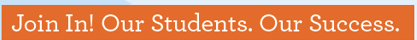 SEPT
2019
OCT
NOV
DEC
TECHNICAL SPEC DISSEMINATION
IMPLEMENTATION SUPPORT DEVELOPMENT
STAKEHOLDER ENGAGEMENT UNDERWAY
DOCUMENT & FACILITATE RULEMAKING
DEVELOP TECHICAL SPECS FOR CNPweb & POS
FEB
MAR
JAN
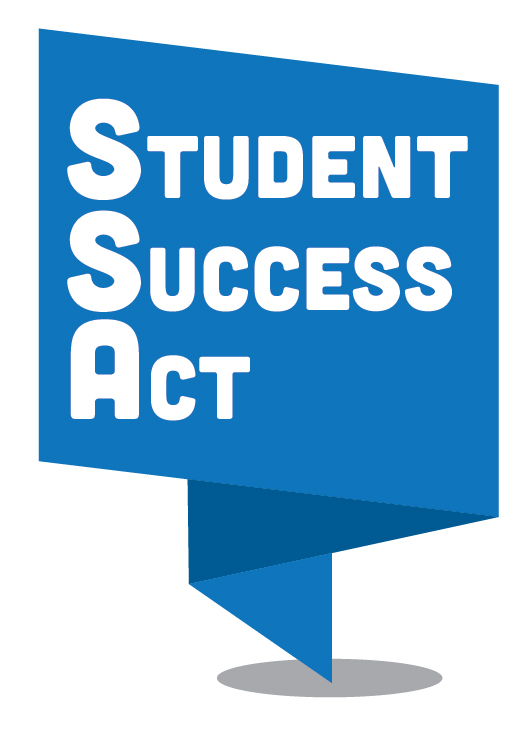 DELIVER IMPLEMENTATION  SUPPORT
REFINE SUPPORT MATERIALS WITH DISTRICTS
Fueling Students for SuccessRoadmap
MAY
JULY 2020
APR
JUNE
BEGIN CEP ELECTION DEVELOPMENT 
SUBMIT EQUIPMENT GRANT
SUBMIT CEP & EXPANDED INCOME ELECTION
COMMUNICATION WITH FAMILIES
2019-2020
EQUIPMENT ARRIVES